Welcome to Kites!
Kites’ Staff
Mr Martin Gosling


		Mrs Lorna Sparks


Miss Charlotte Crowther
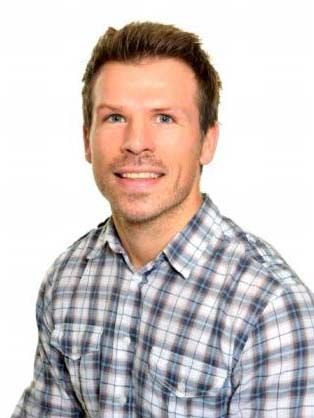 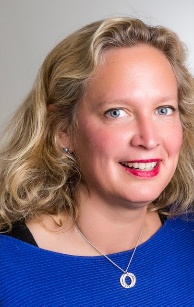 COVID-19 Measures
We have put in to place many measures to ensure your children and the staff are safe here at Frieth
The children will sanitize their hands frequently throughout the day – first thing in the morning, before break, after break, before lunch, after lunch and before they leave at the end of the day.
Homework will mainly be set online
Sanitiser is provided in all classrooms and bins positioned in the best possible place to encourage the ‘Catch it, Bin it, Kill it’ method.
Windows and doors are all open to increase ventilation in classrooms. This will be the case whatever the weather!
Full risk assessment is available on the website.

If your child has any symptoms of COVID-19, Please do not send them into school. Instead get a PCR test and isolate until you have the result back. Work will be uploaded on Teams for them to complete at home.
Curriculum Areas
English
Mathematics
Science
History and Geography
Art
Physical Education
Religious Education
ICT
PSHE
French

Please see the curriculum letter for more details around what the children will be covering in each subject.
Rewards and Sanctions
Rewards:
Sanctions:
House Points
Rainbow
Special Mention
Verbal Warning
Minutes off break
Sent to SLT 
Note/call home
Homework
Homework will be set daily:
The tasks will be set daily on Microsoft Teams and pupils will be required to use a number of different educational websites, which they should be familiar with. The expectation is that all children should read, practise their spellings and do a short maths activity every day. Each child has been given a sheet with all their logins and passwords today so they can access all the websites. 

There will also be spellings to learn every week and also termly Spelling Star.

(Subject to change depending on needs of class)
Homework
Please ensure your child is reading a variety of different texts and genres.

It is expected that homework is always completed and handed in on time (except in special circumstances).

If homework is not completed by the due date children may be asked to stay in for part of their lunch break and complete some or all of it with me.

If children are having some difficulties with homework, we will be more than happy to go over it again with them.

If there is a reason homework couldn’t be completed please email the teacher and make them aware.
PE
The class will have two PE lessons per week.This term, P.E. will take place on Monday and Wednesday.

PE Kit
T shirt with school logo or plain white T shirt
Royal blue or black shorts
Trainers or plimsolls
Royal blue or navy sweatshirt and jogging bottoms
Uniform
At Frieth, we believe that the school uniform contributes to our school ethos and instils a sense of belonging to the school. We ask our children to take pride in their appearance and to look smart in school.

School sweatshirt / plain royal blue cardigan / jumper
White or pale blue polo shirt
Black or grey skirt or trousers
White, grey or black socks / black tights
Fleece for outdoor wear (optional)
School tie (optional)
Black low heeled shoes / sandals without open toes.  Sling backs are not allowed.
In the summer, some pupils choose to wear a royal blue and white checked dress or shorts
Links to the Church
At Frieth, we have Collective worship every day. This takes place during assemblies on Mondays, Tuesdays, Thursdays and Fridays, and in class on Wednesdays. We are also very fortunate to welcome in Reverend Sue Lepp, Reverend Sue Morton and Pastor Pash each week.

Our Vision is ‘Let your Light Shine’
Our vision encourages our children to show the world how wonderful they are, in both the good character and values they display and in their unique qualities and talents.
Communication
It is very important that the children feel they can talk to their teachers if they have a worry.

If parents or carers have any concerns, Please come and see us at the end of the school day or send a short email.
Any Questions?